Стремитесь защищать животных!
Зоозащитники-люди, которые неравнодушно относятся к страданиям животным, которые хотят им помогать и уже сейчас не проходят мимо.
Зоозащитники-добрые люди, увидев на улице бездомного  животного обязательно покормят его, даже поделятся последним.
Спасать животных от холода и голода, мечта  одного мальчика из 
5 «Д»  Попова Андрея.
Пока это просто «Мечта»! Мечтайте..И никогда не думайте, что мечты не сбываются!!!
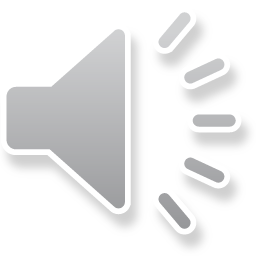 Кошек очень я люблю,И собачек тоже.Птиц на улице кормлю,  Они друзья ведь наши!
Трудно птицам жить зимой, корм себе найти. Кто поможет кроме нас, от голода спасти?
Кушай, кошечка, моя! Молоко и колбаса! А вдруг выйдет мышка невзначай, приглашу ее на чай!
Протянул Андрей ладошку,На ладони хлеба крошки. Прилетел голубок, смело скушал весь кусок!
Очень долго я старался, голубочков заманить. Получилось. Накормил.В путь дорогу проводил.
Стремитесь животных защищать.Они ведь братья наши!Стремитесь чуть добрее стать,Мир этот сделать краше!